KONJENİTAL EL FARKLILIKLARI(ANOMALİLERİ)
Prof. Dr. S. Sinan Bilgin
EL CERRAHİSİ BİLİM DALI
KONJENİTAL EL DEFORMİTELERİ
Yeni doğanların %1-2 sinde konjenital anomali mevcut, bunları %10 civarında da üst ekstremite anomalisi var
Spektrum çok geniştir
Çocuğun dış dünya ile iletişiminde problemler yaratabilir
Bazı anomaliler izoleyken, bazıları sistemik durumlarla beraberdir
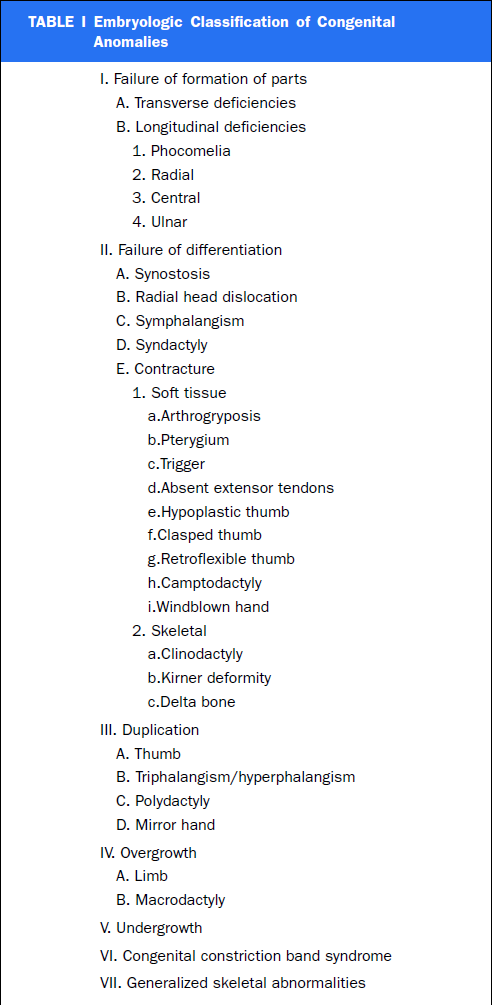 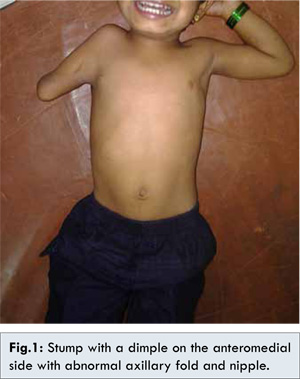 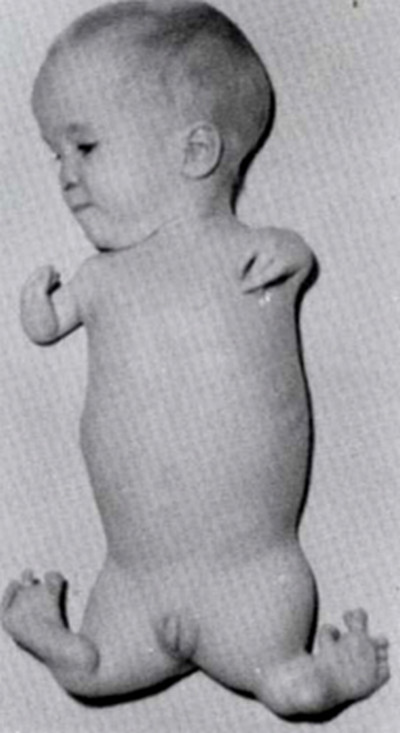 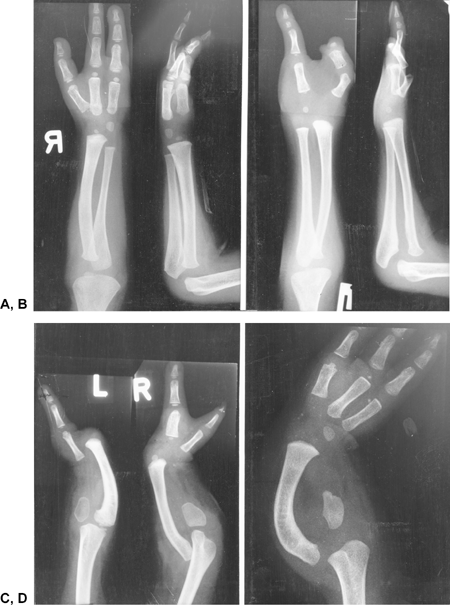 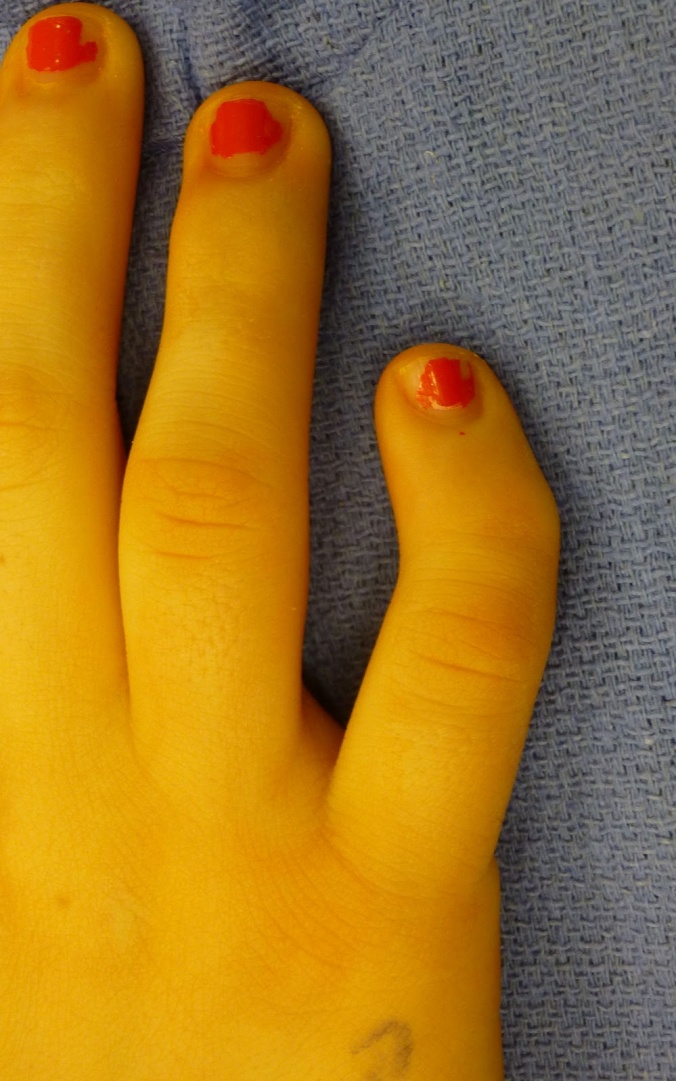 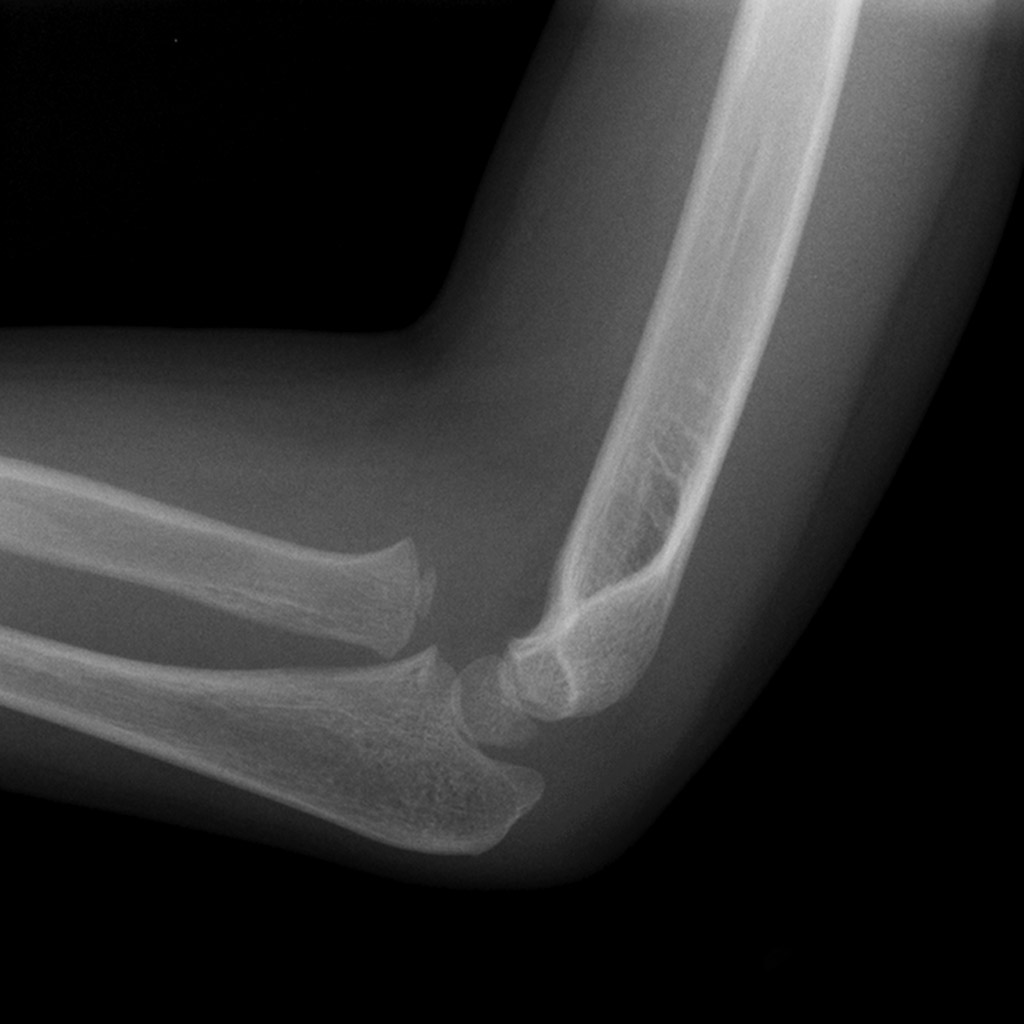 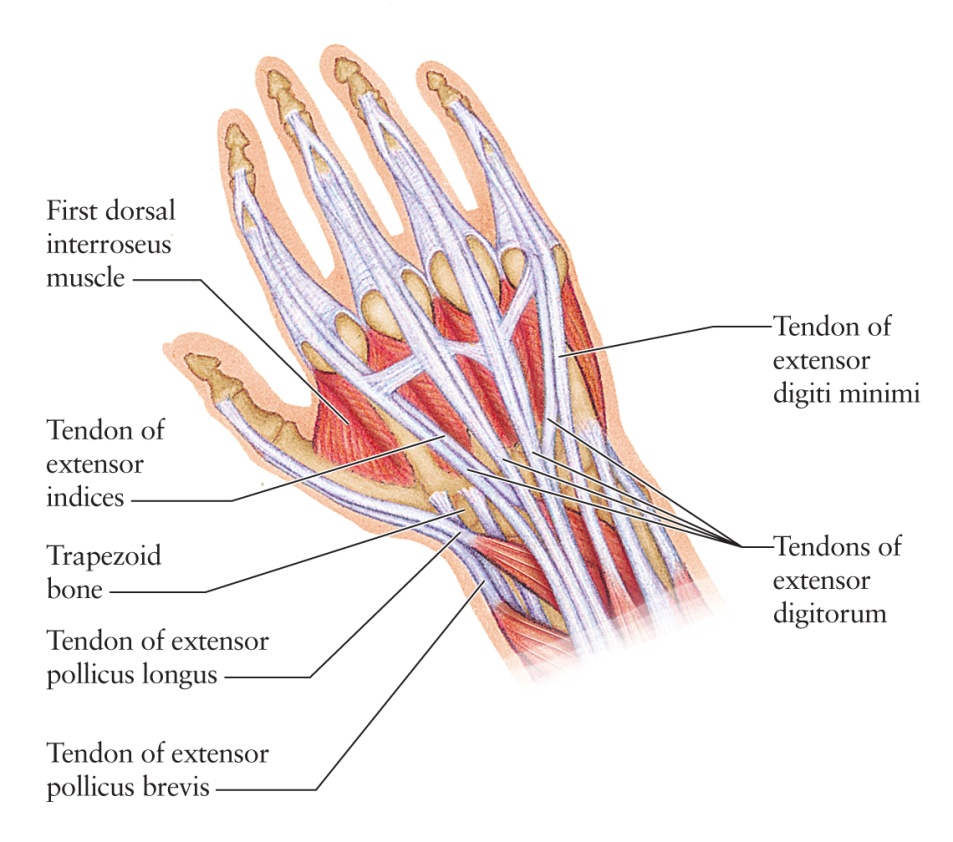 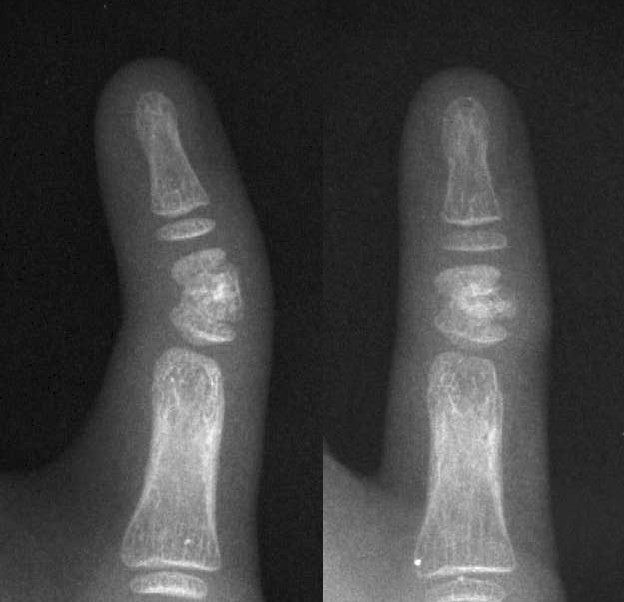 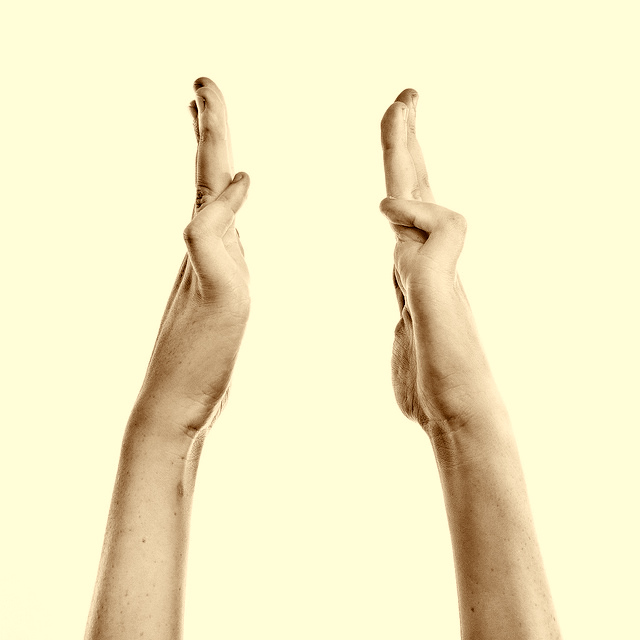 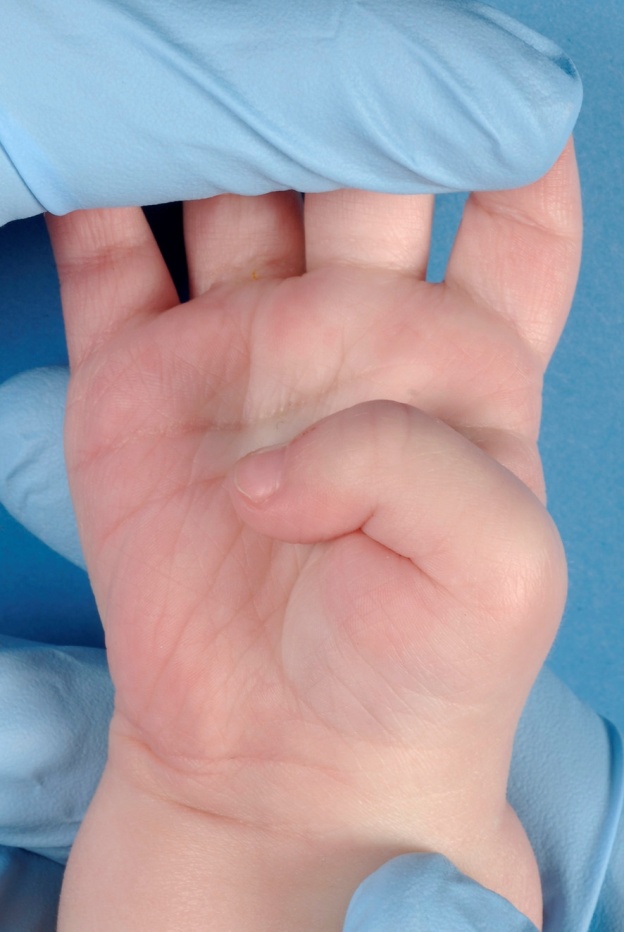 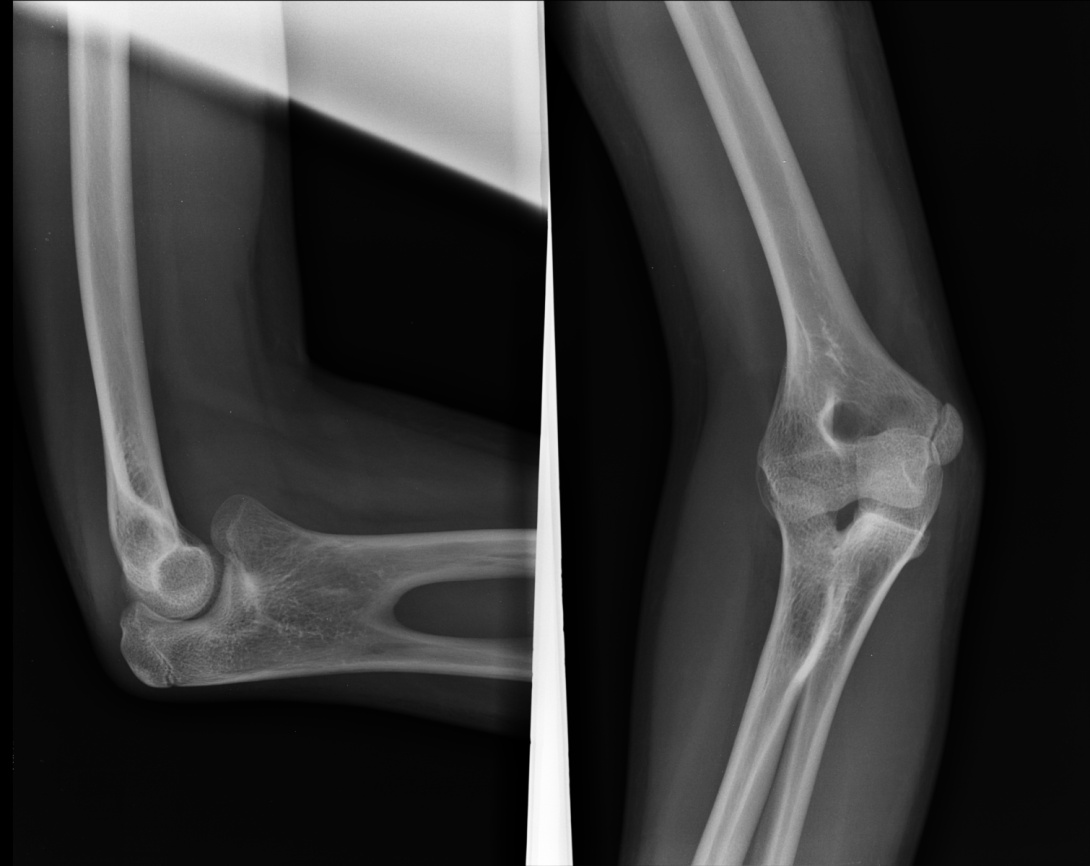 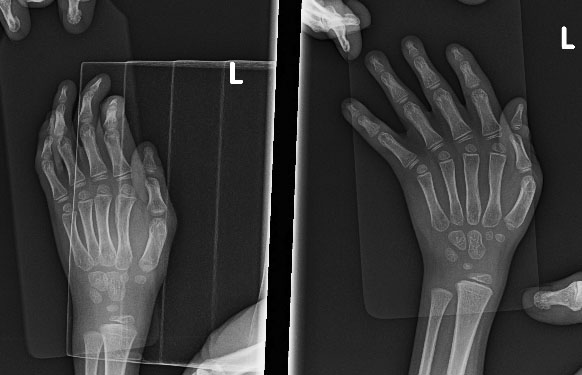 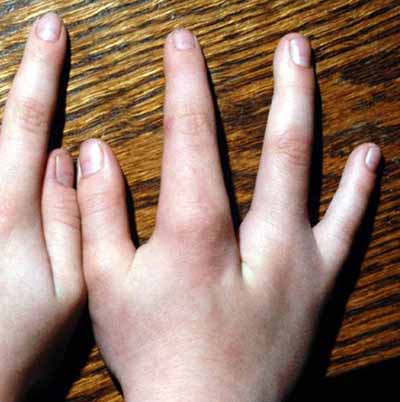 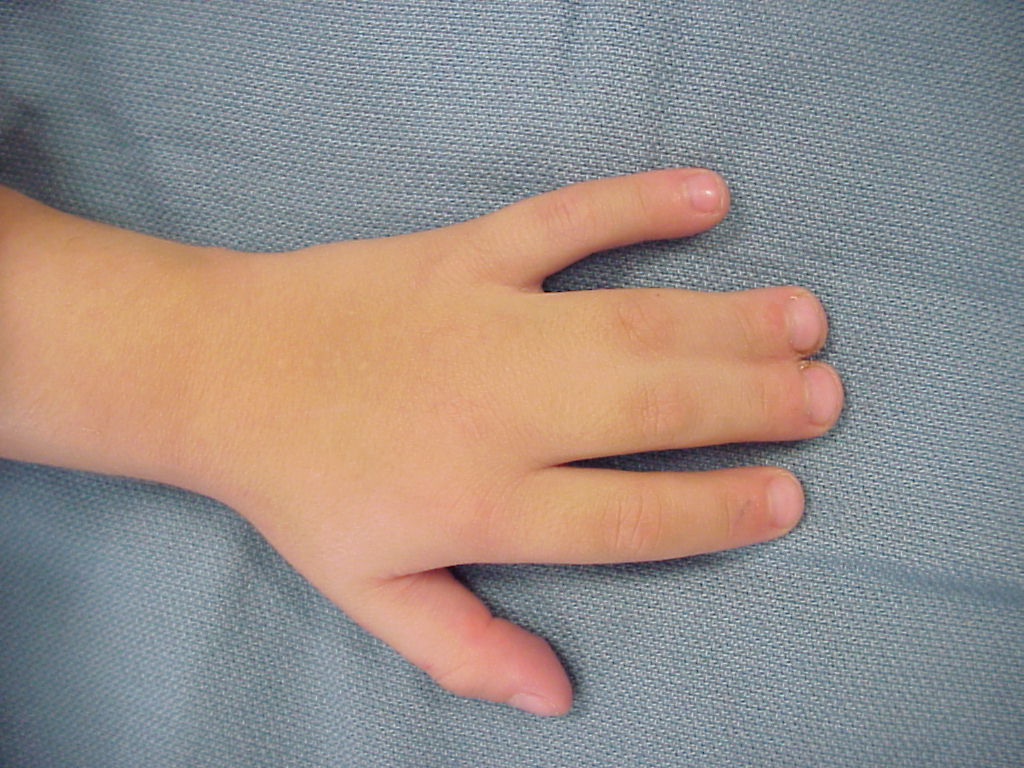 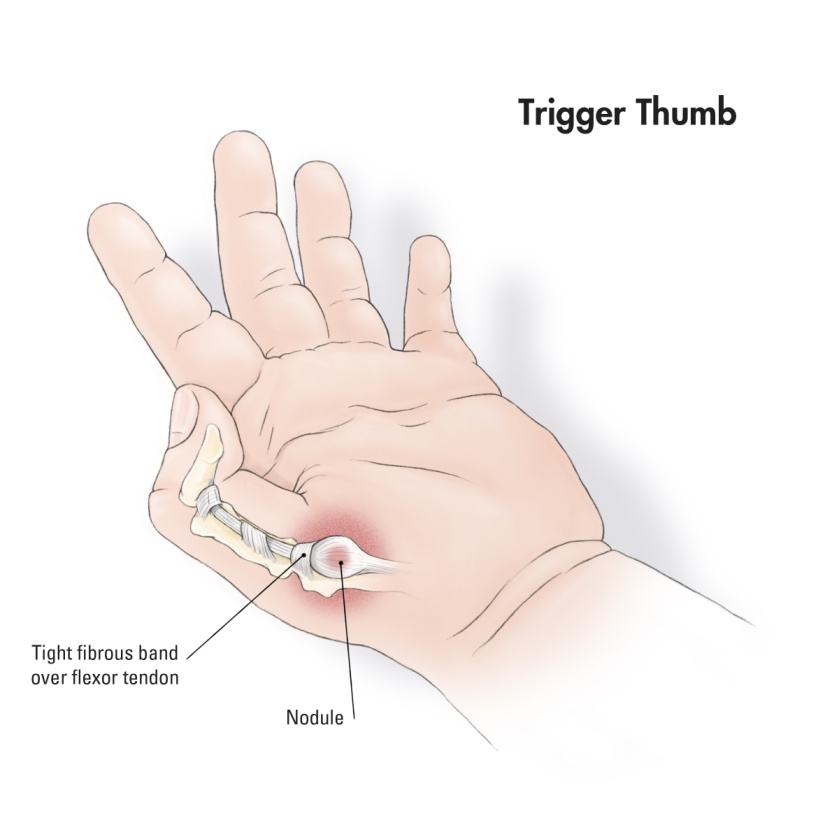 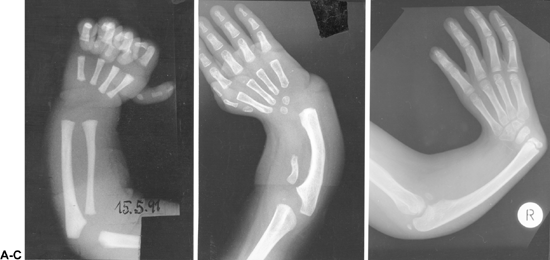 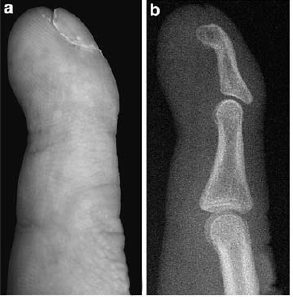 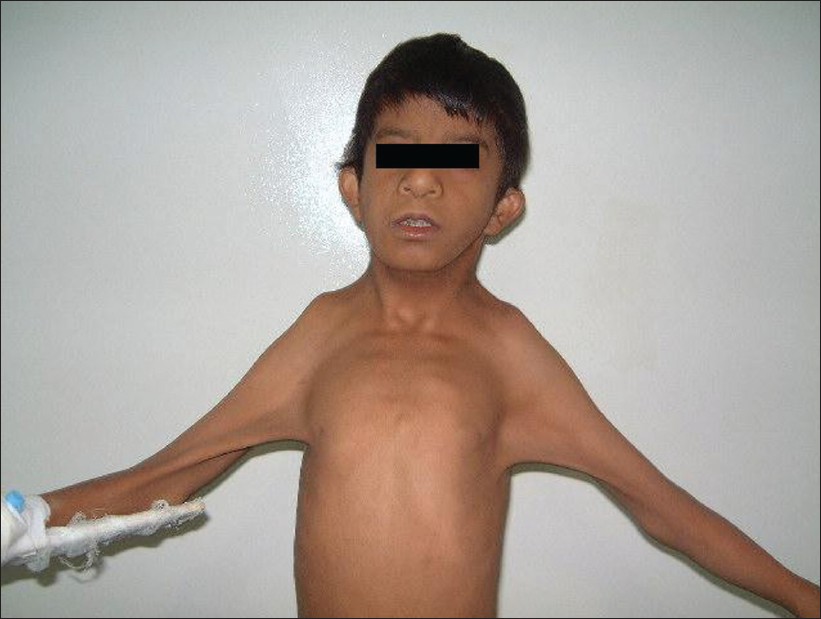 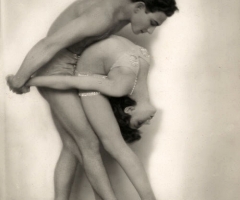 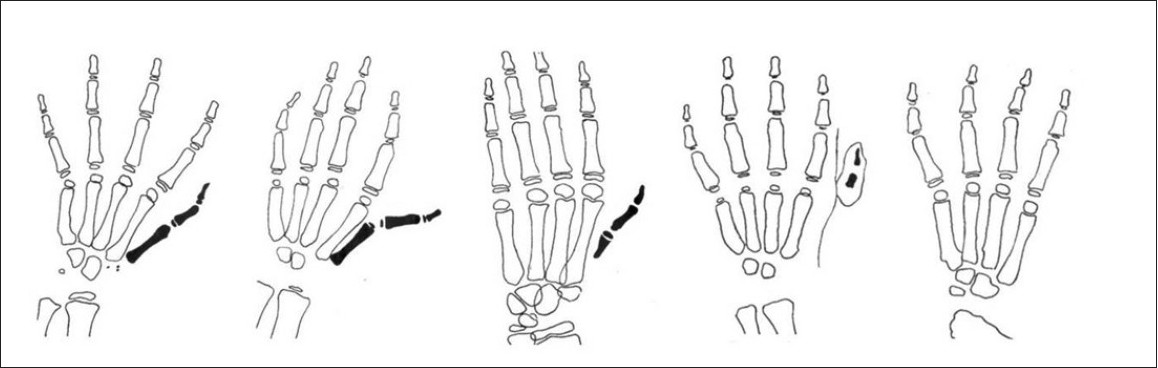 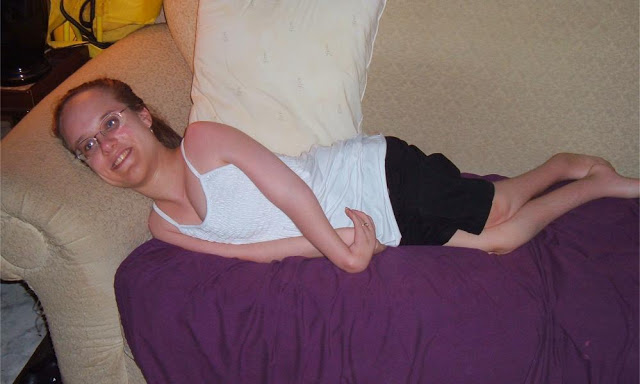 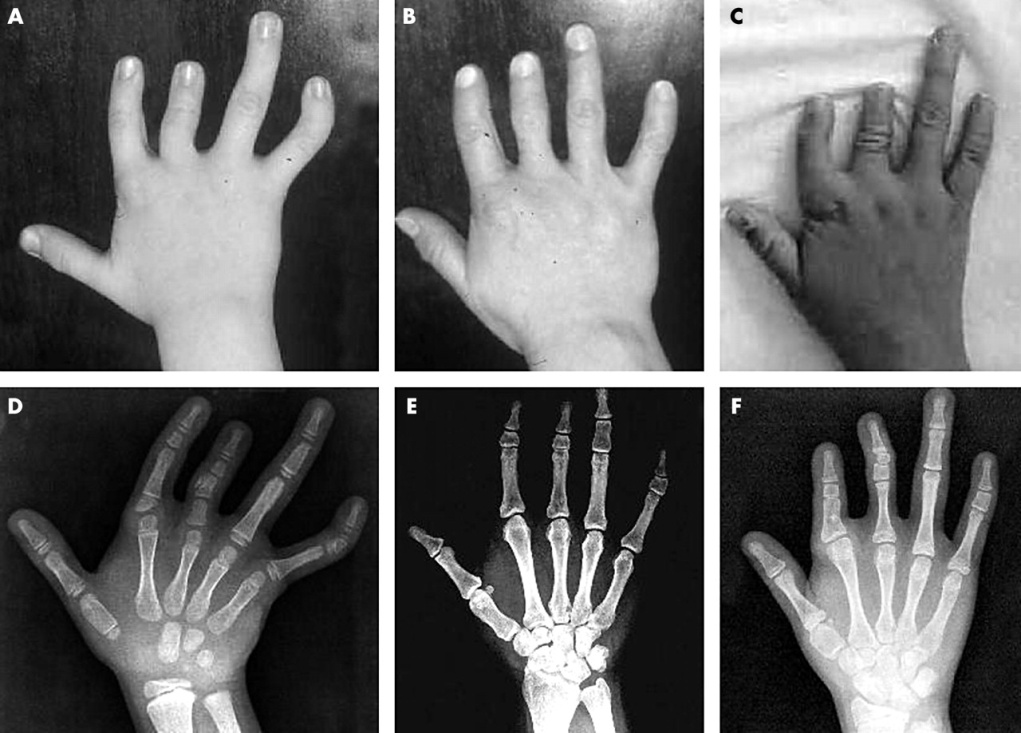 Sınıflandırma
Gelişme bozukluğu olan grup

Radial klub el
Ulnar klub el
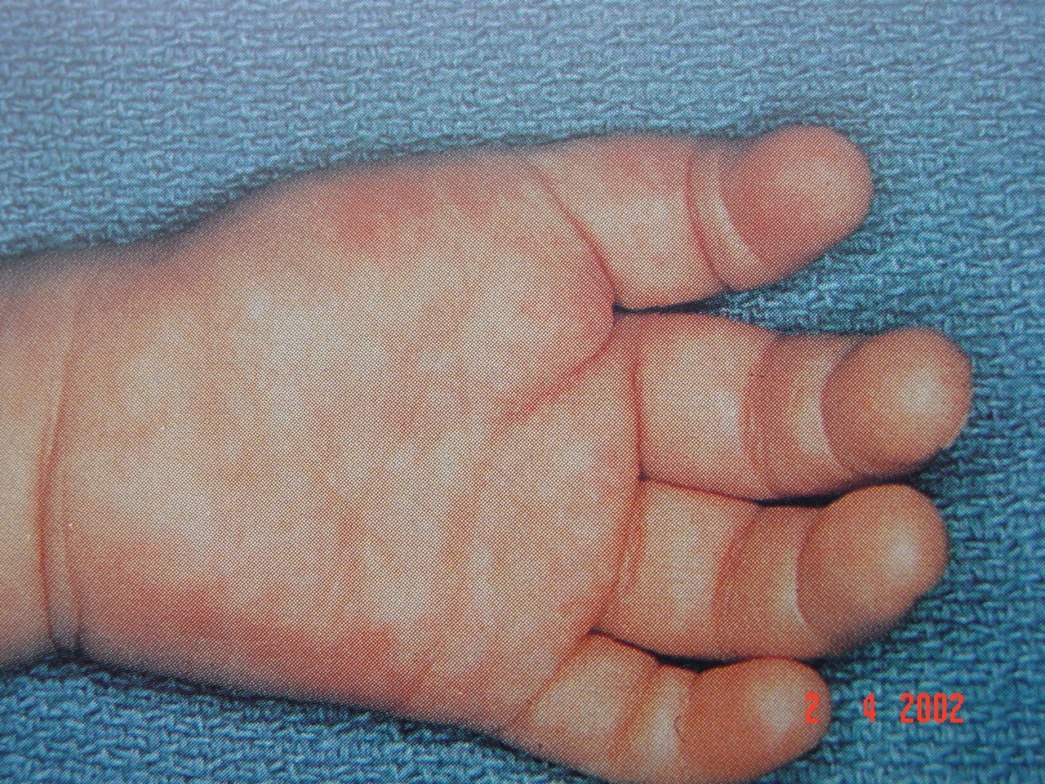 2. El bölümlerinin ayrışmasındaki yetersizlik

Sindaktili

 
Elde görülen kontraktürlerde bu grupta
Konjenital tetik parmak
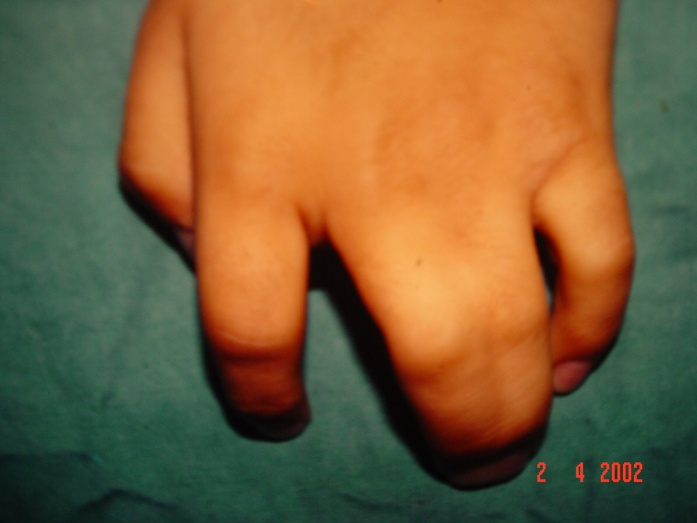 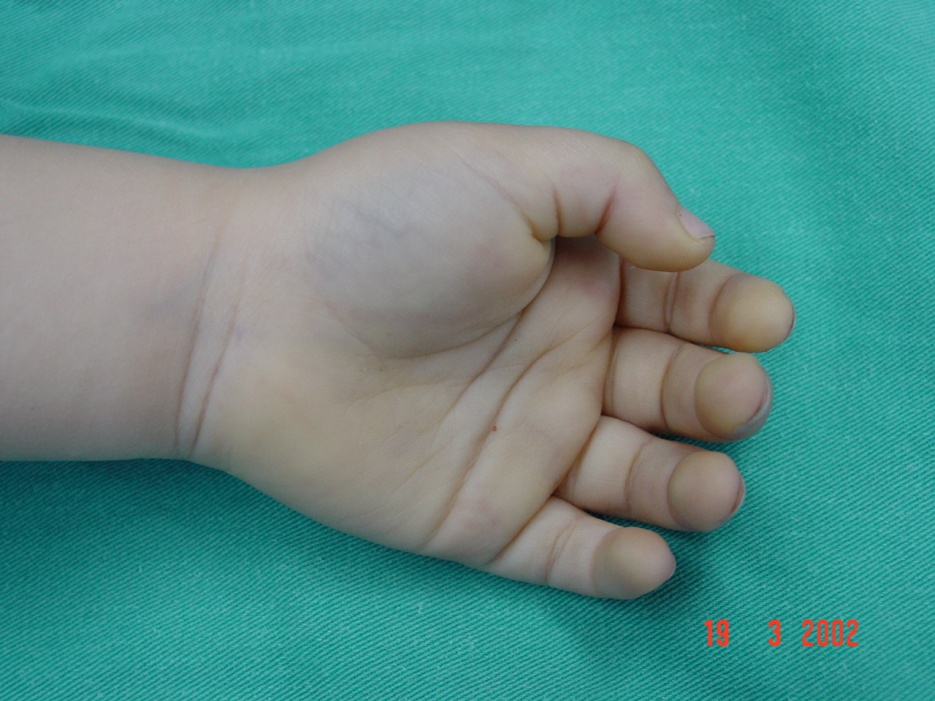 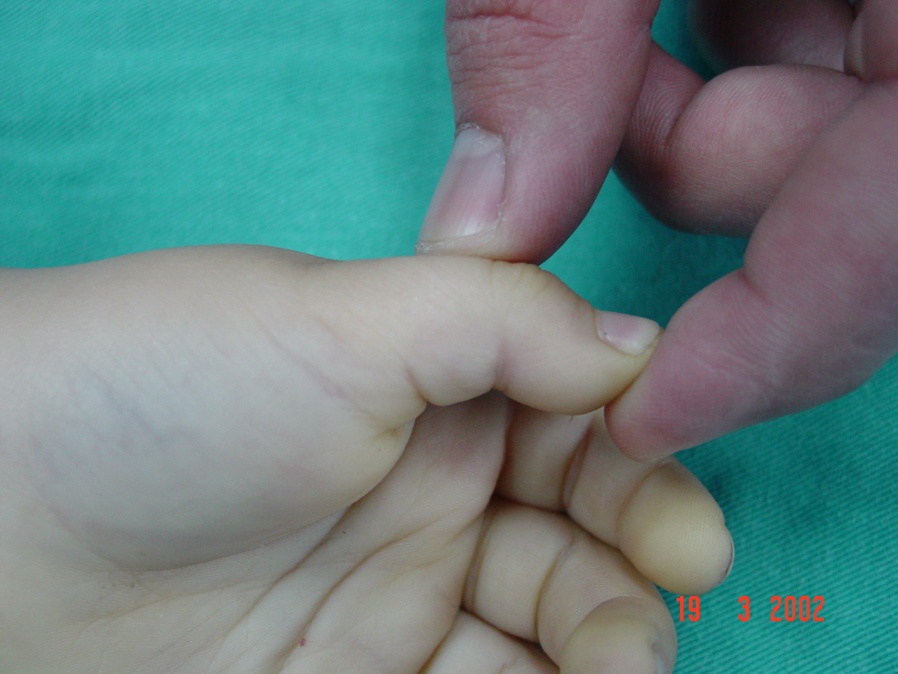 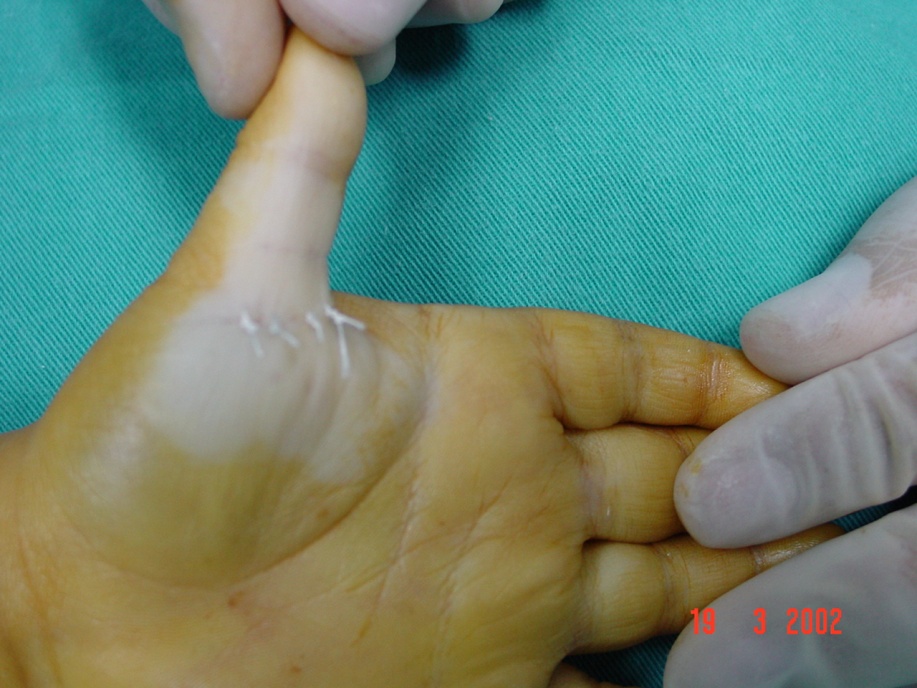 3. Parmakların dublikasyonu

Tip I polidaktili: cilt ve sinirle bağlantı
Tip II polidaktili: normal bölümleri ile eklem ve kemiğe bağlı
Tip III polidaktili: fazla metakarpta mevcut
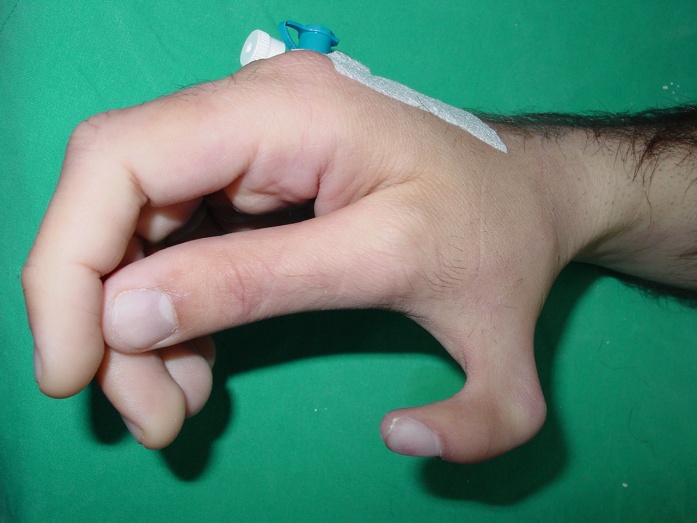 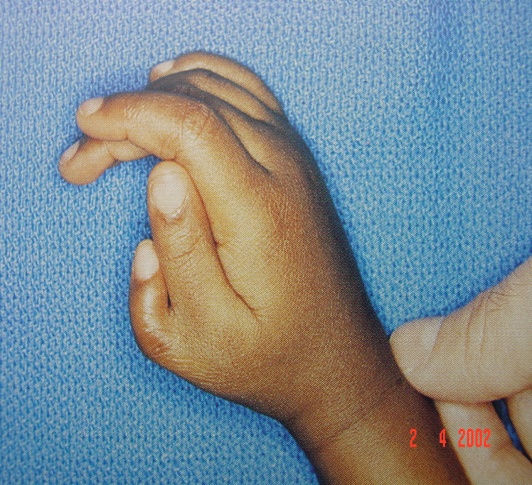 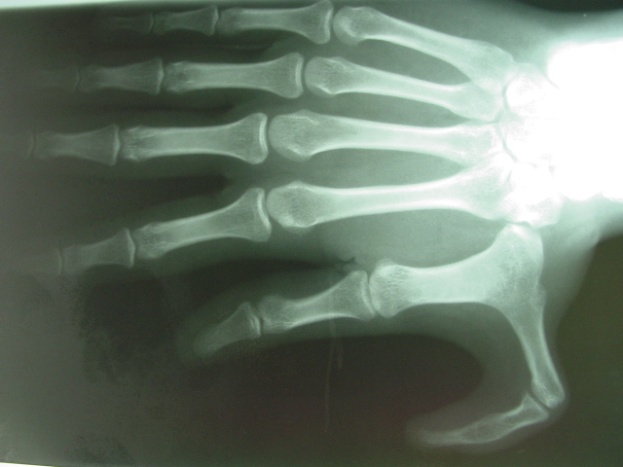 4. Parmakların az gelişmesi
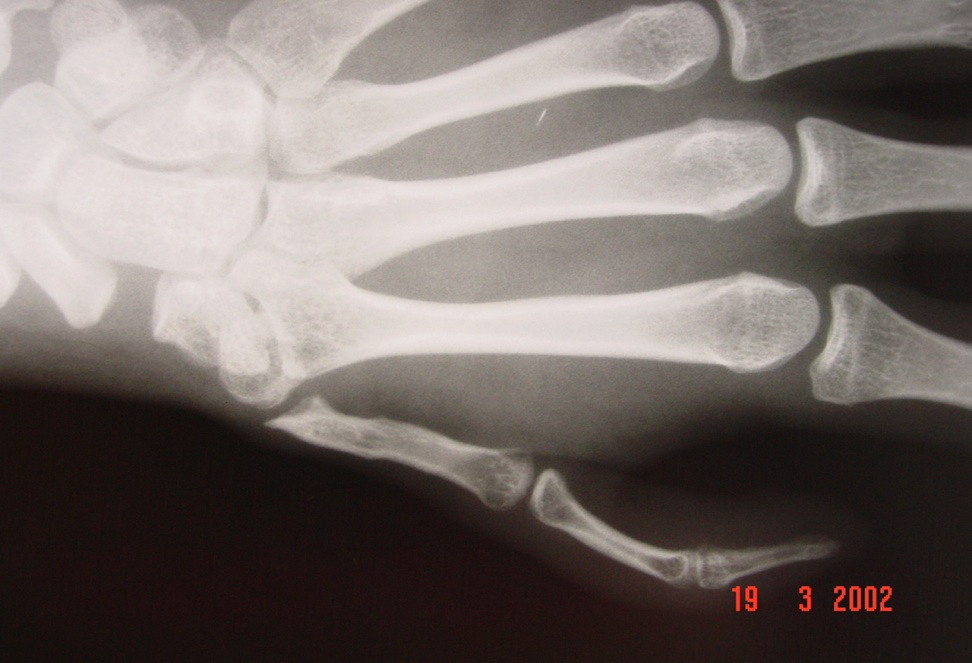 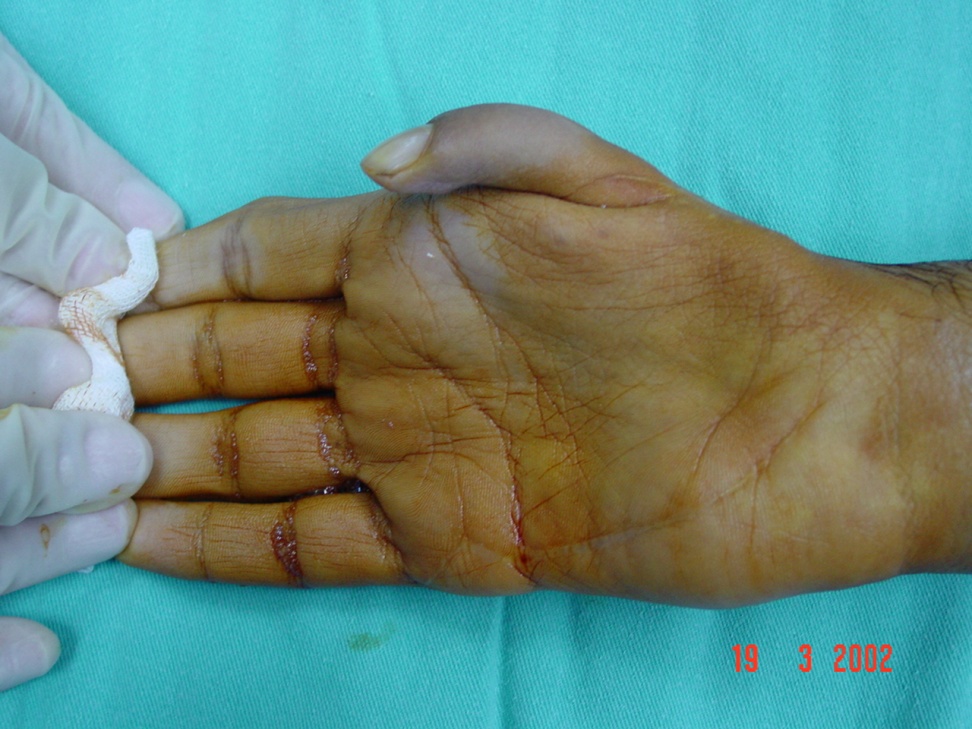 5. Parmakların fazla gelişmesi

Makrodaktili; nadir, en çok işaret parmak ve erkeklerde görülür
Fonksiyonel ve estetik sonuçlar iyi olmayabilir
Amputasyon gerekebilir
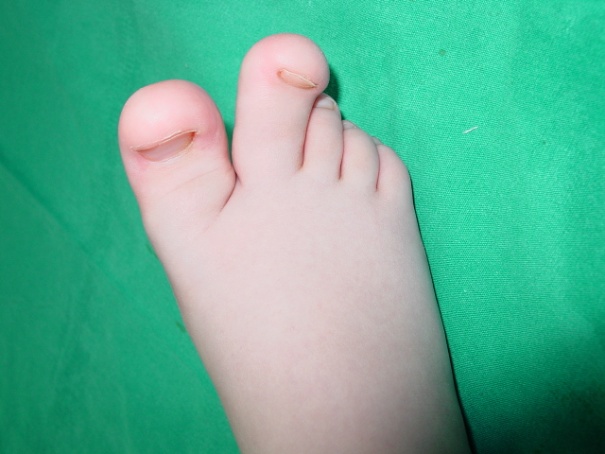 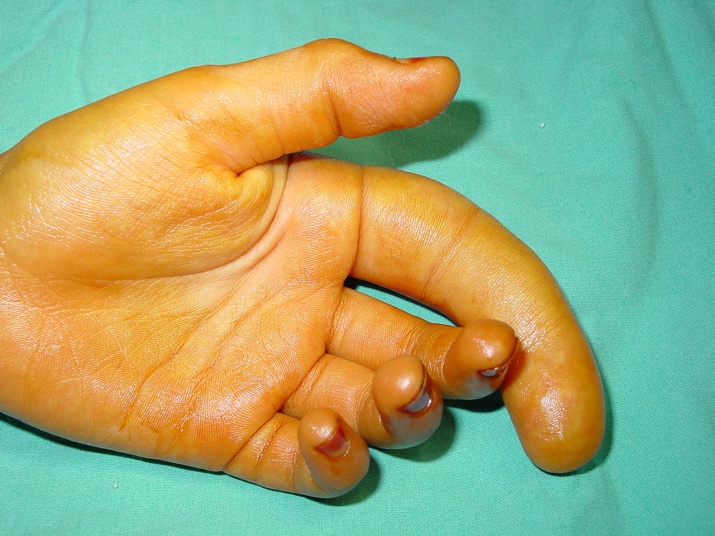 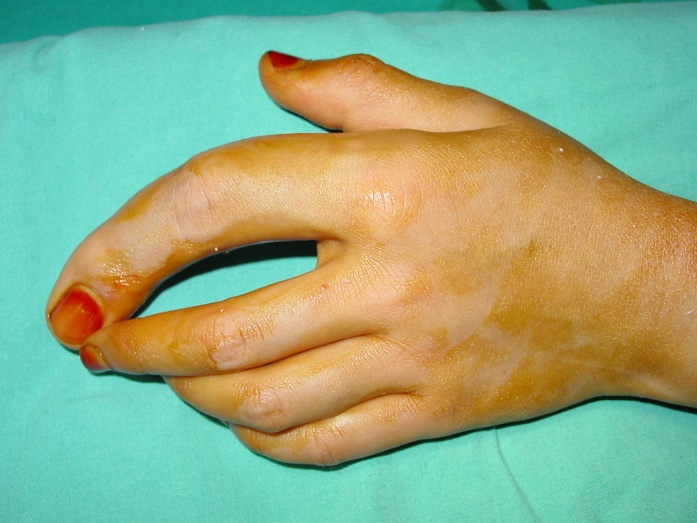 6. Konjenital konstrüktif band sendromu

Parmak veya ekstremite çevresinde
Mezodermal  diğer defektler sık
Dört tip mevcut
Basit
Distalde deformite
Distalde füzyon
Amputasyon sebebi
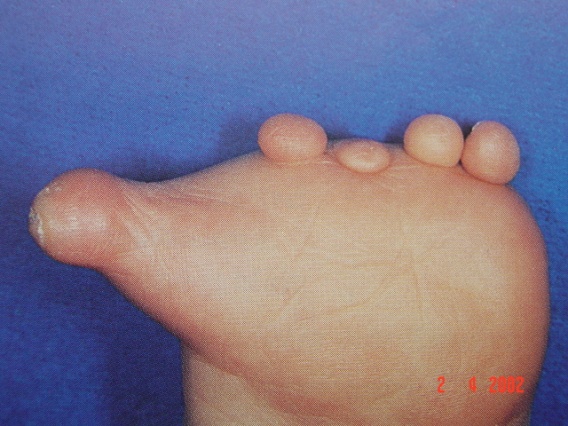 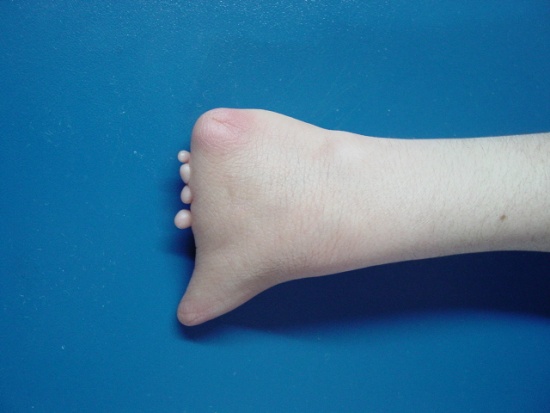 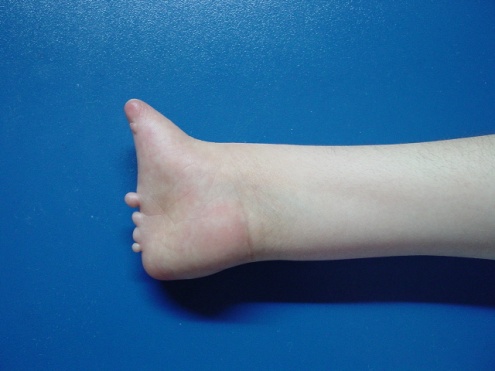 7. Yaygın iskelet anomalileri

Genelde kromozomal
Değişik paternler mevcut
Komplike olabilir
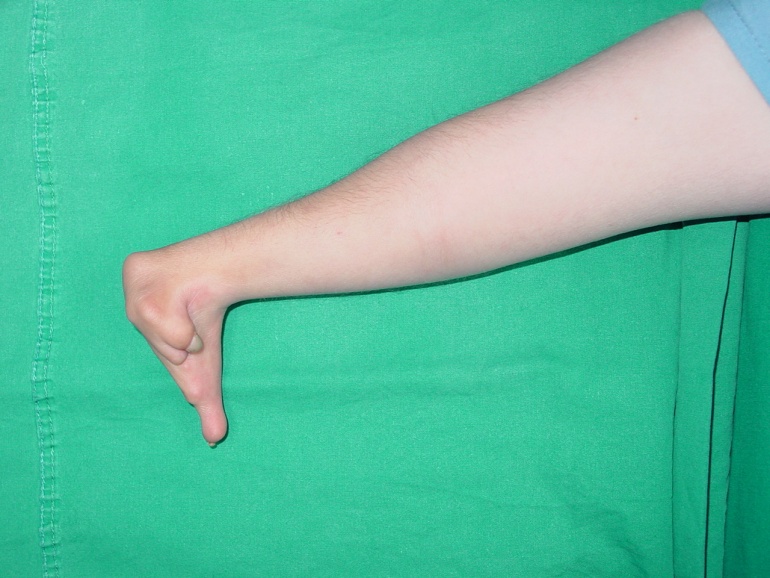 Konjenital El Deformitelerinde Tedavide Genel Yaklaşım
Yaş, genel sağlık durumu, tıbbi öykü
Deformitenin yaygınlığı
Deformitenin sebebi
Olgunun cerrahi yada tedaviye toleransı
Deformitenin seyri
Ebeveynlerin düşünce ve tercihleri
Konjenital El Deformitelerinde Tedavide Uygulanan Teknikler
Manüplasyon ve germe egzersizleri
Splintleme
Tendon transferleri
Fizyoterapi
Ostetomi
Kontraktürlerin düzeltilmesi
Cilt greftlemeleri
Protez uygulamaları
Sindaktili
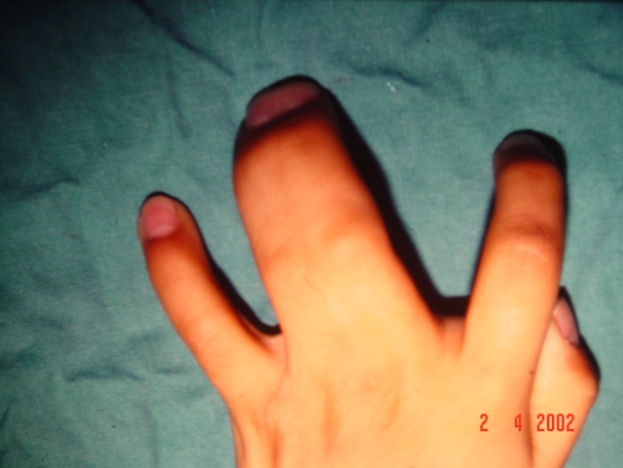 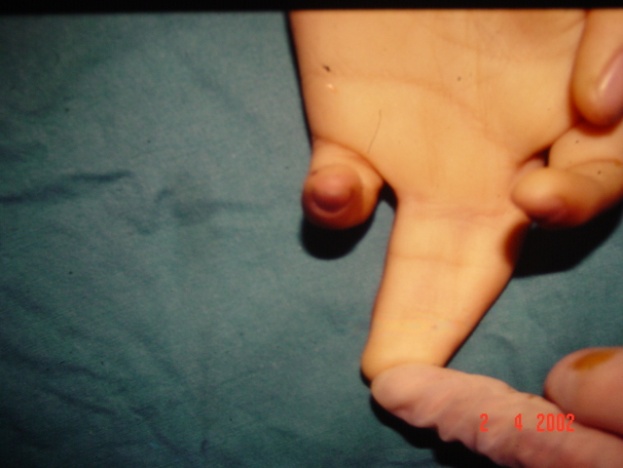 Basit 
Komplike
Parsiyel
Komplet
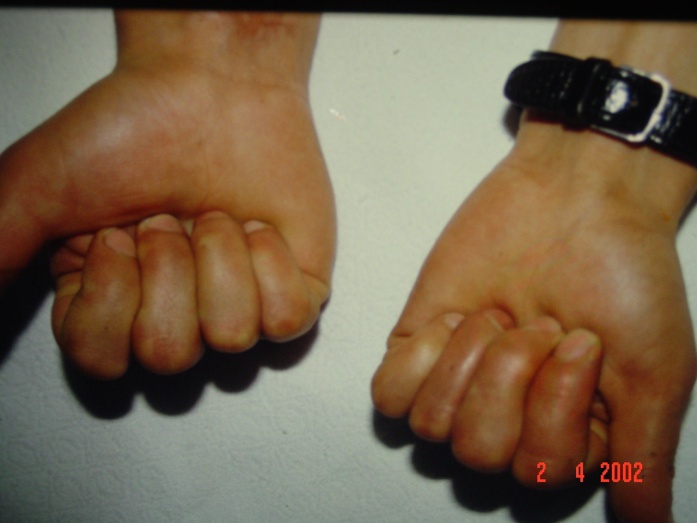 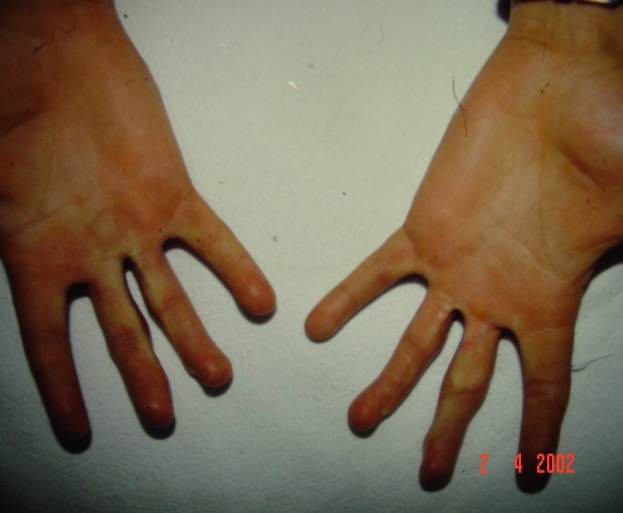 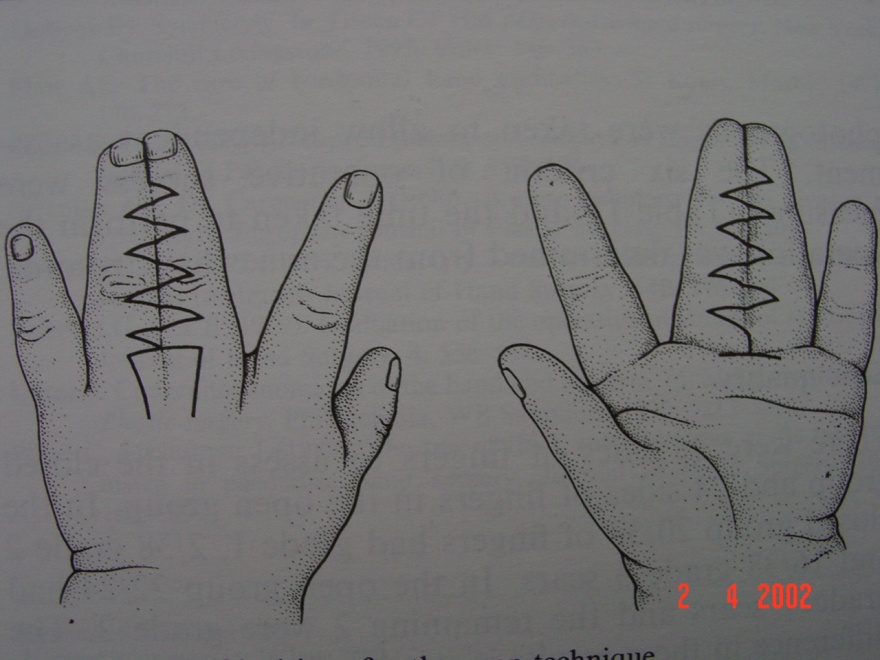 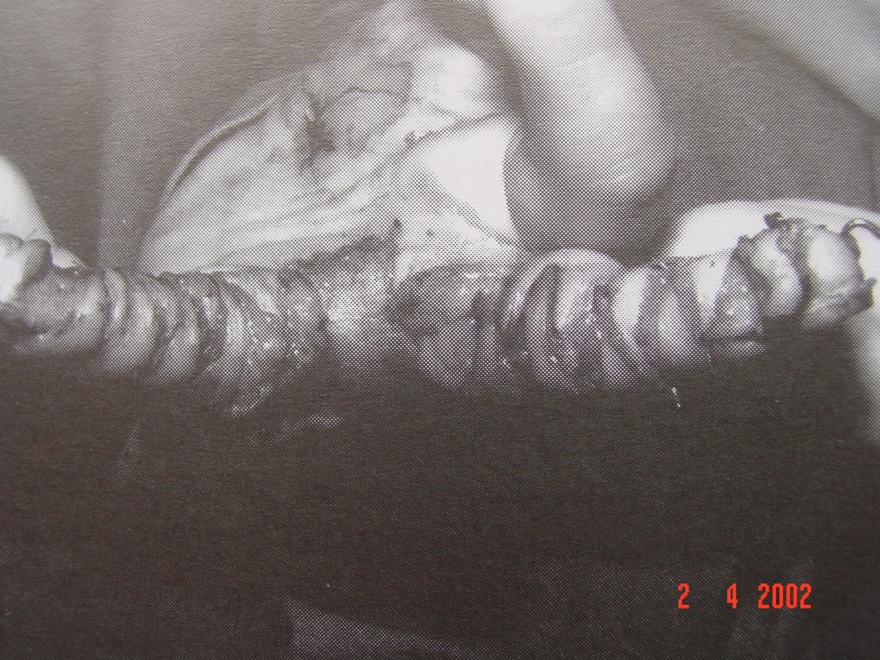 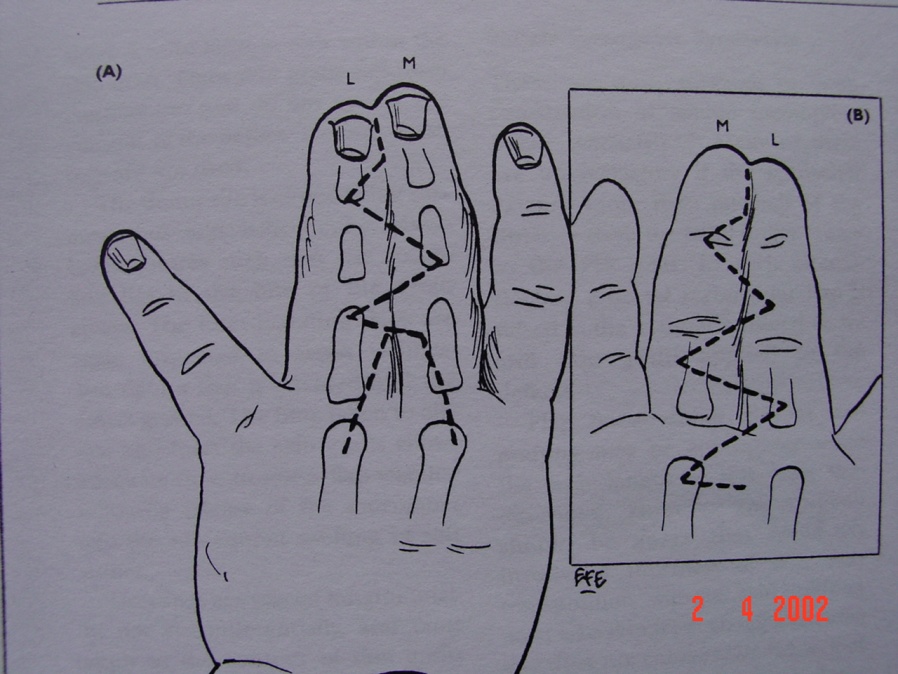 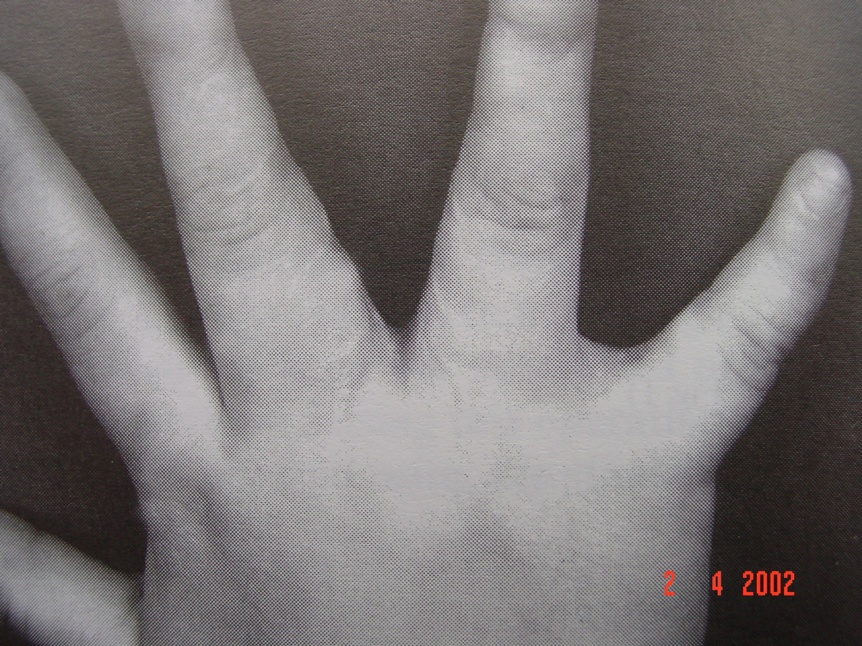 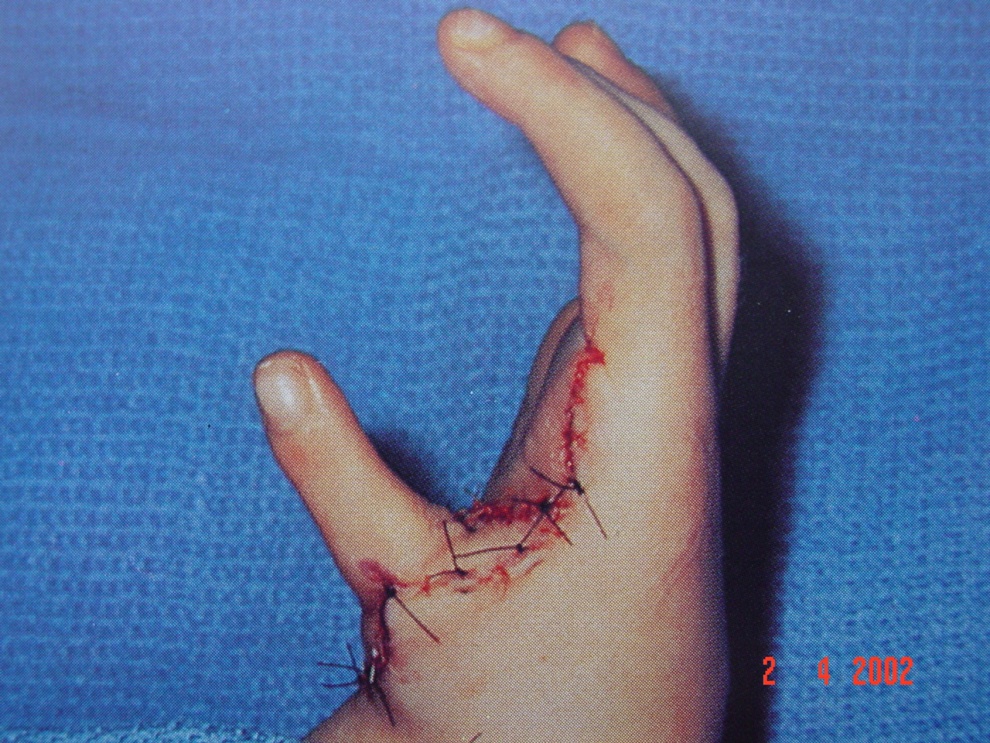 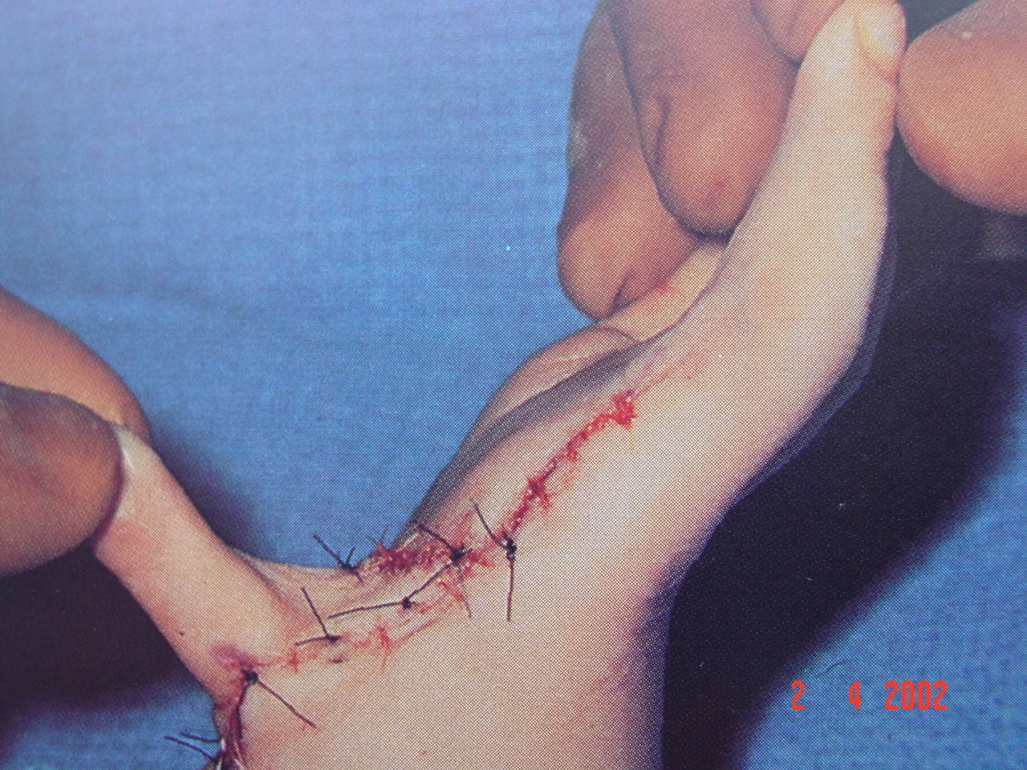 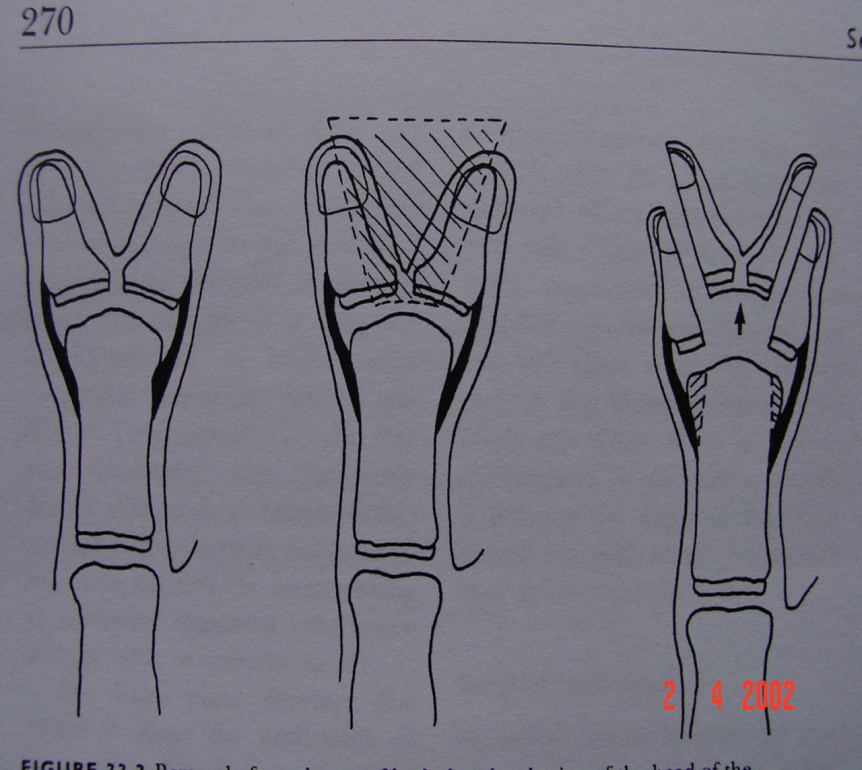 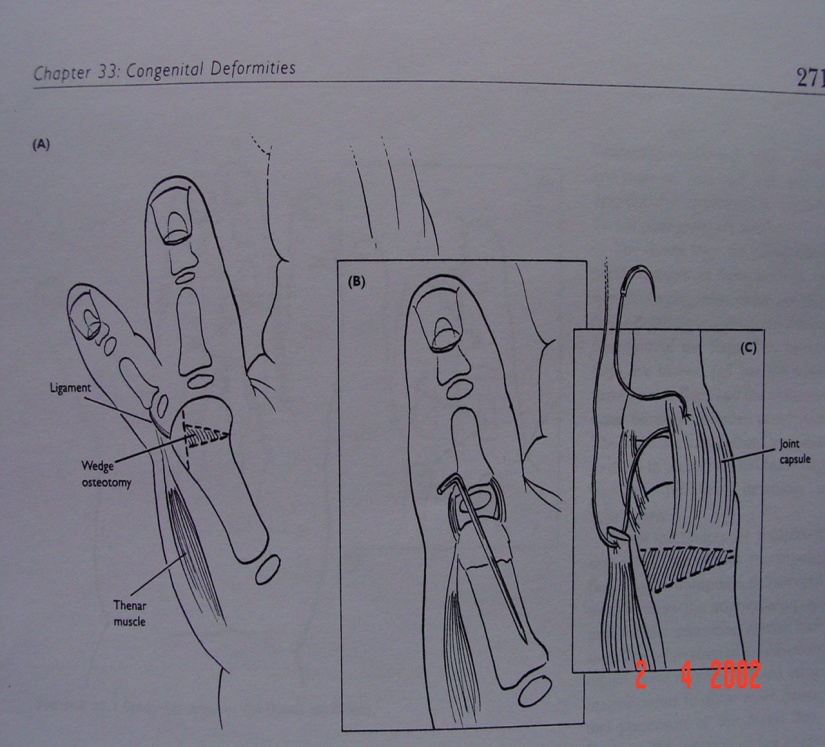 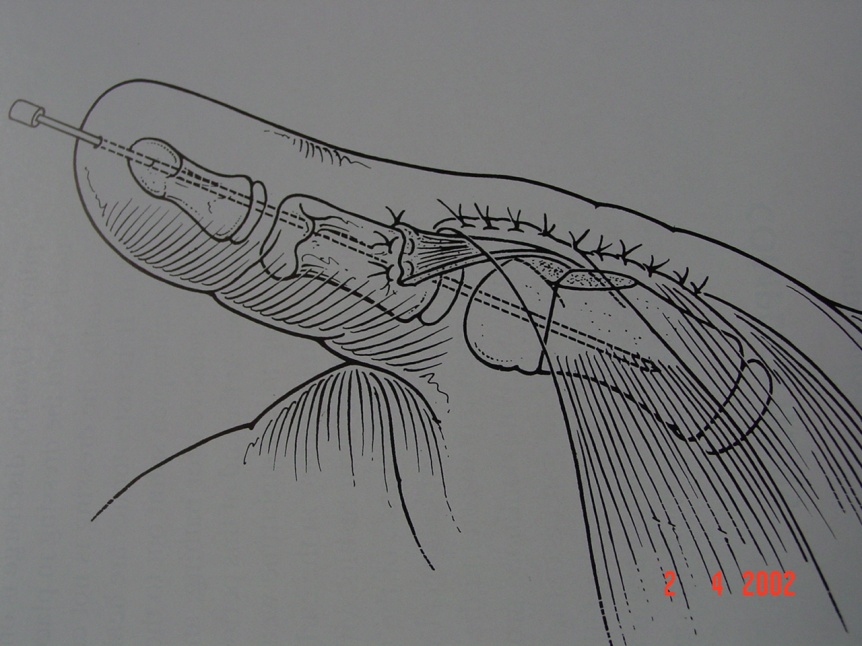